Français 101
Chapitre 2, leçon 1

(Chez Nous, 5ième éd.)
Comment êtes-vous?Un peu….assez….très…vraiment….trop
Sympathique
Optimiste
Sociable
Dynamique
Idéaliste
Discipliné
Conformiste
Raisonnable
Calme
Désagréable
Pessimiste
Réservé/e
Timide
Réaliste
Indiscipliné
Individualiste
Têtu/e
Stressé/e
Modèle:  Je suis assez sympathique.
	       Je ne suis pas trop timide.
Comment décrire les femmes?
Cameron Diaz est châtain.
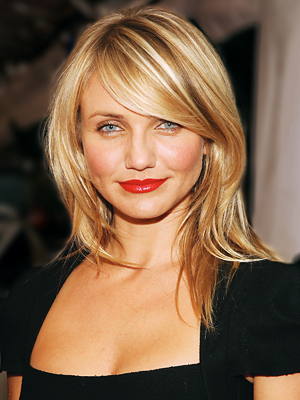 Cameron Diaz est blonde.
Non…Cameron Diaz est brune!
Elle est aussi jeune, belle, grande, et maigre.
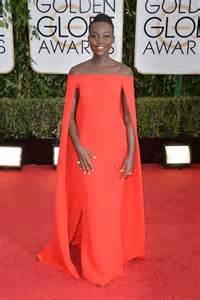 Lupita Nyong’o
Elle est belle, brune, élégante, et maigre.
Miss Piggy
Elle est égoïste et blonde. Elle est drôle. Elle n’est pas généreuse.  Elle est aussi un peu grosse.
Ellen Degeneres
Elle est blonde, drôle, mince, grande, et d’un certain âge.  Elle est gentille.  Elle n’est pas méchante.  Elle danse beaucoup.
La Sorcière!
La Sorcière est méchante, maigre, égoïste et moche! Elle n’est pas belle. Elle n’est pas gentille.
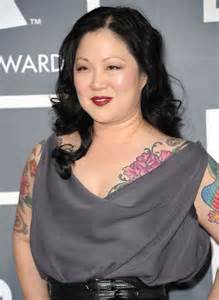 Margaret Cho
Elle est petite, drôle, intelligente, brune, et d’un certain âge.
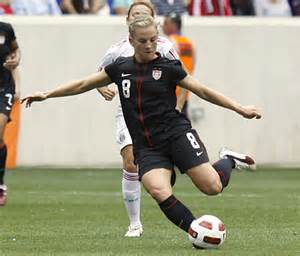 Amy Rodriguez
Elle est blonde, jeune, mince, forte et sportive.  Elle joue au foot.
Betty White
Elle est drôle, intelligente, élégante et énergique.  Elle est âgée.
Votre prof!
Je suis châtain, ambitieuse et amusante.  Le week-end, je suis assez pantouflarde et j’aime rester chez moi.  Je ne suis pas maigre.  Je ne suis pas grosse.  Je suis de taille moyenne. J’ai 47 ans.  Alors, je suis d’un certain âge.
Les adjectifs pour décrire les femmes
Âgée 
Moche
Drôle
Petite
Grosse
Méchante 
Bête 
Égoïste 
Paresseuse 
Pantouflarde 
Forte
Amusante
Jeune
Belle / Jolie
Sérieuse 
Grande
Maigre/mince
De taille moyenne
Gentille 
Intelligente 
Généreuse
Énergique 
Sportive
Élégante
Ambitieuse
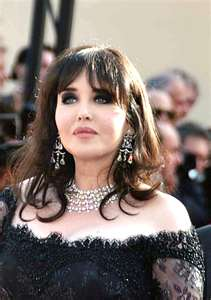 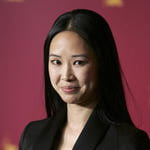 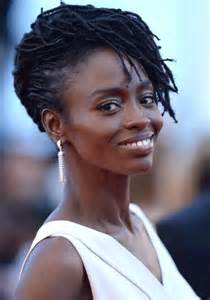 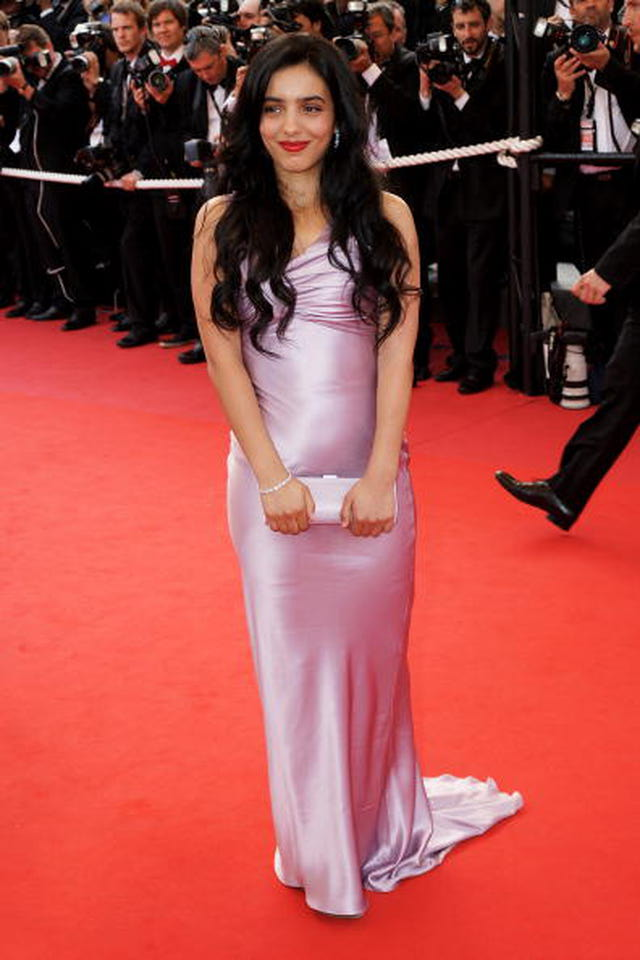 Linh Dan Pham
Aissa Maiga
Isabelle Adjiani
Emmanuelle Béart
Hafsia Herzi
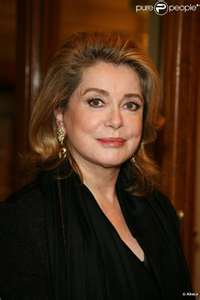 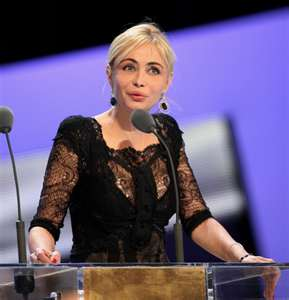 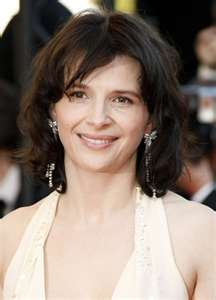 Juliette Binoche
Catherine Deneuve
Une personne connue.   Describe three of the women from this list and have your classmates guess who it is.
Oprah Winfrey	Gabby Douglas		Lady Di
Michelle Obama	Marilyn Monroe		Frieda Pinto
Jennifer Lopez		Audrey Hepburn		Cher
Paris Hilton		Britney Spears		Miss Piggy
Miley Cyrus		Adrianna Grande		Sandra Oh
Lindsey Lohan		Angelina Jolie		Madonna
Hillary Clinton		Whoopi Goldberg		Helen Mirren
Meryl Streep		Sarah Palin		Jane Austen
Queen Elizabeth II	Gabourey Sidibe		J.K. Rowling
Rosie Perez		Michelle Wie		Diane Sawyer
Modèle:  Elle est très jeune; elle a environ (=about) douze ans.  Elle est petite, mince et rousse.  Elle n’a pas de parents, mais elle a un chien, Sandy, et un père adopté, Daddy Warbucks.
 C’est Annie, la petite orpheline!
Les “jumeaux”
Comment est André Paul?
Comment est Ru Paul?
Adjectifs:  masculin/féminin
André Paul
Ru Paul
Il est élégant.
Il est ambitieux.
Il est beau.
Il est sérieux.
Il est sportif.
Il est grand.
Il est brun.
Il est amusant.
Il est gentil.
Il est généreux.
Elle est élégante.
Elle est ambitieuse.
Elle est belle.
Elle est sérieuse.
Elle est sportive.
Elle est grande.
Elle est brune.
Elle est amusante.
Elle est gentille.
Elle est généreuse.
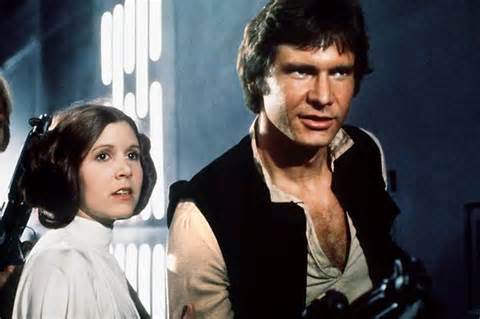 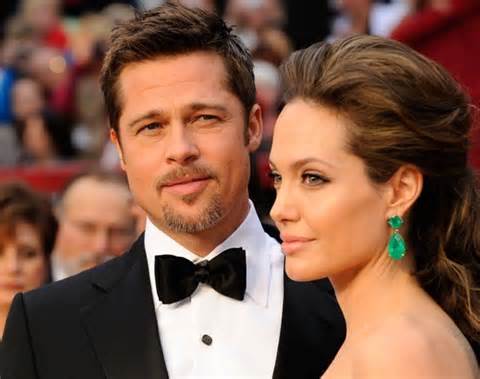 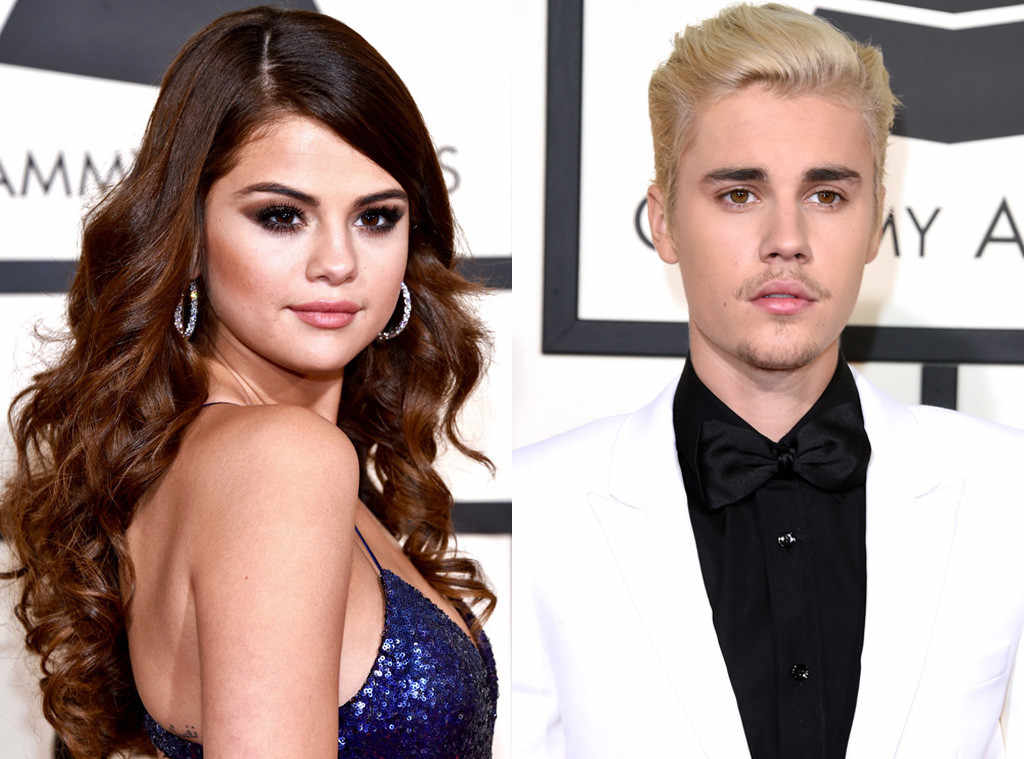 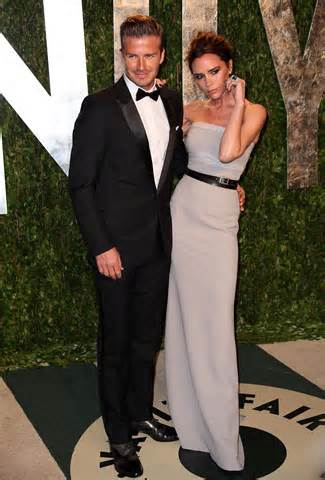 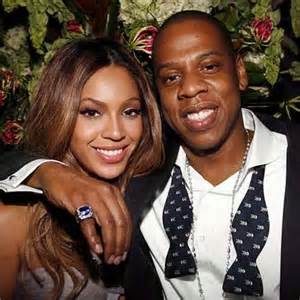 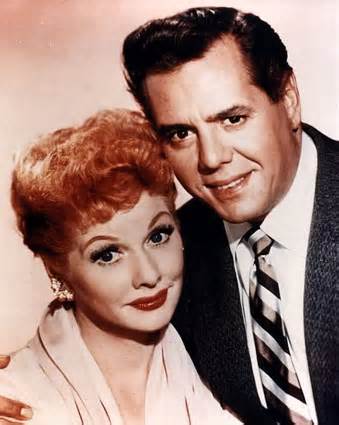 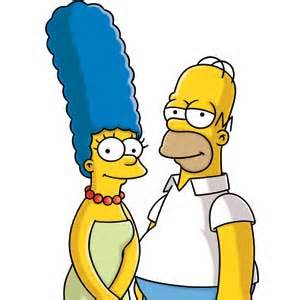 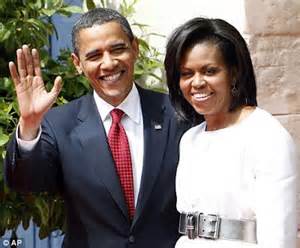 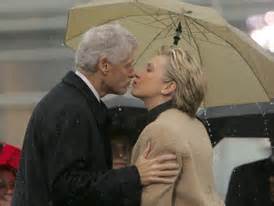 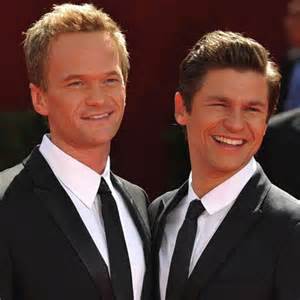 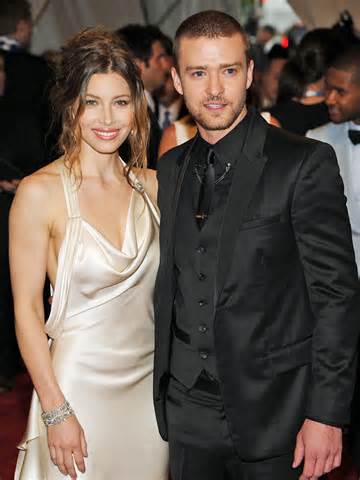 Pour poser les questions….
Avec la voix
Est-ce que
…..n’est-ce pas?
Inversion:
EXS:  Comment allez-vous? Comment vas-tu?
Quel âge avez-vous?  Quel âge as-tu?

*** Quel âge a-t-il?  (Notice that when the verb form ends in a vowel, the letter ‘t’ is inserted before the pronoun and linked to with a hyphen.)
Les adverbes interrogatifs
Où est-ce que tu habites?  J’habite à Iowa City.
Où = ?
Quand est-ce que FRE 101 commence?  À 9h00.
Quand = ?
Comment êtes-vous?  Je suis de taille moyenne.
Comment = ?
Les adverbes interrogatifs, cont…
Combien d’étudiants est-ce qu’il y a dans la classe?  
Il y a 3 étudiants.
Combien de = ?
Pourquoi est-ce que tu ne travailles pas?
Parce que je suis malade.
Pourquoi est-ce que tu téléphones?
Pour inviter mes amis.

Pourquoi = ?????
Les adverbes interrogatifspourquoi? où? comment? combien? quand?
How are questions formed using interrogative adverbs?

Adverbe interrogatif + est-ce que+sujet + verbe
Combien de/d’ + objet + est-ce que+ sujet+ verbe
Voilà les réponses…quelles en sont les questions?
J’habite dans la résidence.
Parce que j’assiste à l’université.
Je n’ai pas de colocs.
J’ai le cours de français tous les jours!
Ça va bien, merci.
Il y a 14 hommes dans la classe.
Les étudiants sont à la fac.
How would you ask the following questions in French?
How many cats do you have?
Do you work?
Where does your family live?
When do you go over your lessons?
What is your name?
What is the date?
Why don’t you like cats?
En français
Combien de chats est-ce que tu as?
Est-ce que tu travailles?
Où est-ce que ta famille habite?
Quand est-ce que tu révises ta leçon?
Comment t’appelles-tu?
Quelle est la date?
Pourquoi est-ce que tu n’aimes pas les chats?
“Les amis” “Les copains”
“France has the fifth largest Facebook audience in the world, according to the Facebook Global Monitor, and a relatively high 4.08% market penetration for the iPhone according to AdMob via Nelso. It is the second non-English speaking country to gain Places access, following the technologically advanced Japan.”

http://www.insidefacebook.com/2010/09/30/places-france-italy-australia/